UNIVERSITY OF PRETORIA 

WHISTLE-BLOWING AWARENESS CAMPAIGN 
2018
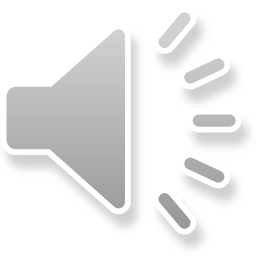 WHAT IS WHISTLE-BLOWING?
Reporting of suspected irregularities or wrongdoing relating to the University of Pretoria and its entities.

Anyone can blow the whistle: staff, students, alumni, donors, service providers and members of the public.

Whistle-blowing complaints may be anonymous.

Whistle-blowing complaints may be verbal or written.
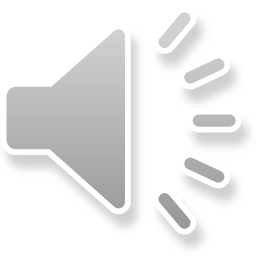 EXAMPLES OF WHISTLE-BLOWING COMPLAINTS
Contravention of legislation and non-compliance with University policies, such as:

 Fraud, bribery and corruption
 Theft and misuse of UP funds or UP assets
 Misconduct
 Conflict of interest

Note: Matters relating to employment grievances should be reported directly to the UP Department of Human Resources.
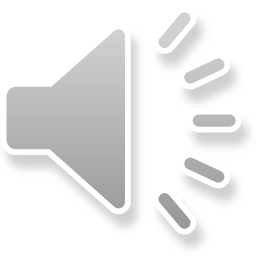 WHY BLOW THE WHISTLE?
Whistle-blowing is one of the most effective ways to prevent and/or detect fraud and irregularities at any organisation. 

Reporting of alleged misconduct promotes a culture of ethical behaviour.

Non-compliant persons can be held accountable and damage to the University and/or its stakeholders can be limited.
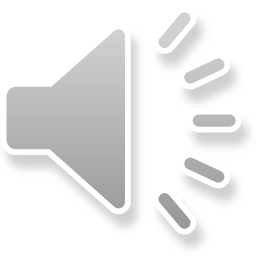 WHAT HAPPENS AFTER A WHISTLE-BLOWING COMPLAINT?
The  law and UP Whistle-blowers Policy protect the whistle-blowers against harassment and victimisation.

Malicious allegations are not allowed.

Each complaint is recorded in the University’s Whistle-blowing and Fraud Register and is investigated.

Where possible, feedback is provided to the whistle-blower.
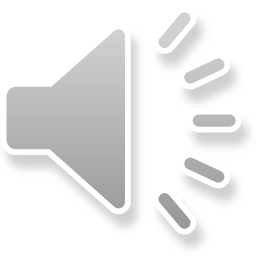 HOW TO BLOW THE WHISTLE
Contact the UP Ethics Hotline, which is independently administered by Mazars Forensic Services (Pty) Ltd

	Toll-free number: 0800 227 007
	Fax number: 086 510 4291
	Email: confidential@wisecall.eu.com
	Post: HJZ 1815, Helderkruin, 1733, South Africa

Alternatively, whistle-blowers may contact the UP’s Unit for Internal Audit on fraud@up.ac.za

More information on the whistle-blowing process is available on the University’s website:  www.up.ac.za
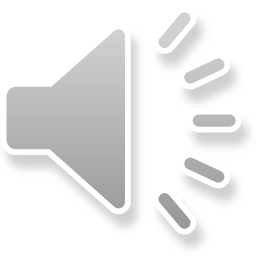